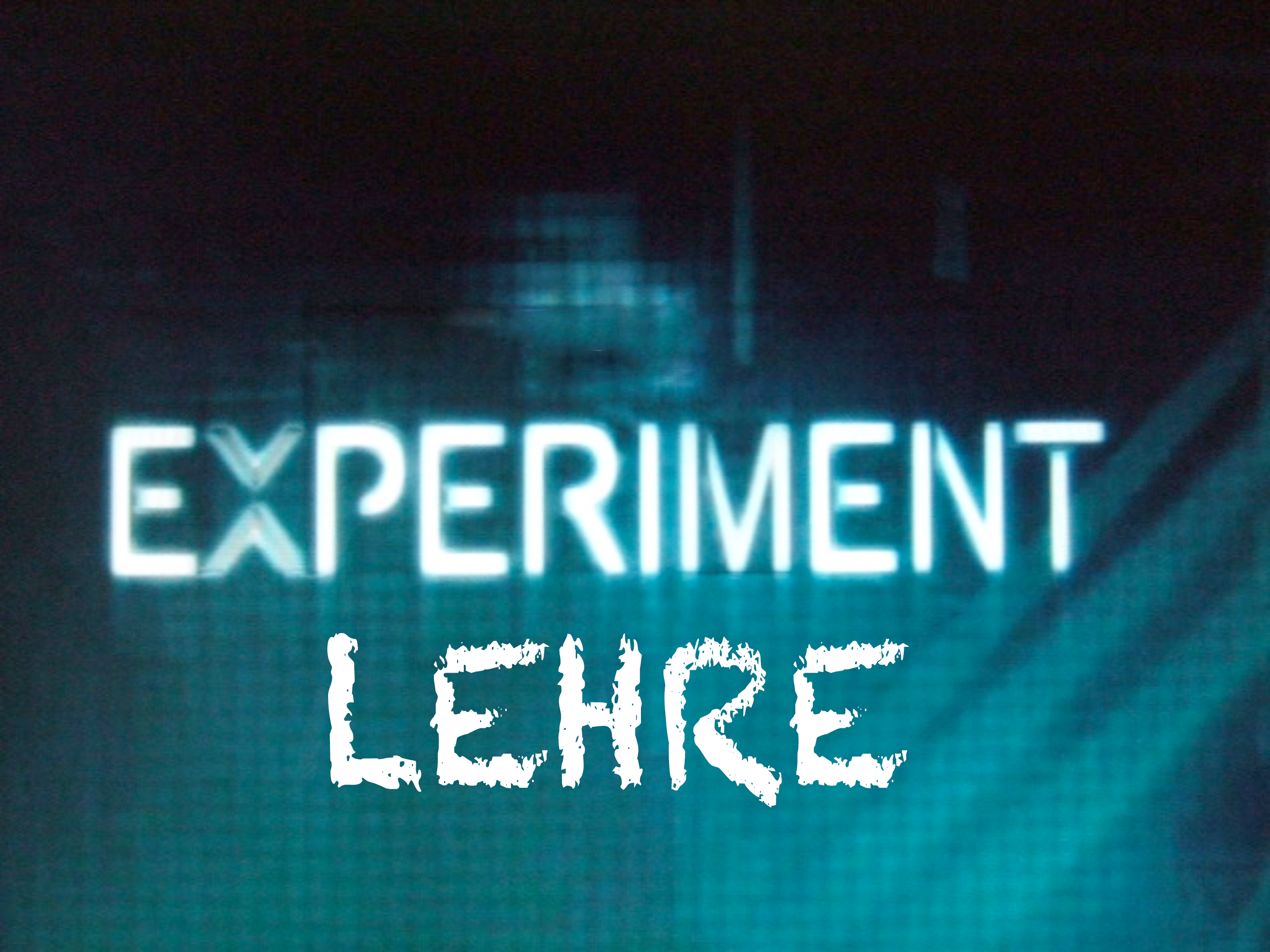 Univ.-Prof. Dr. Ulrike Felt

Ars Docendi Preisverleihung, Wien, 13. Juni 2016
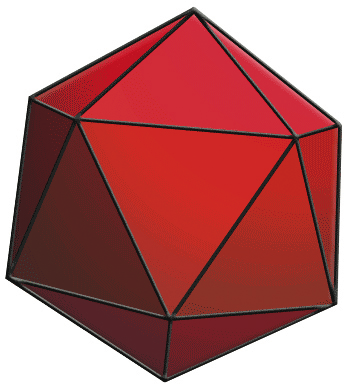 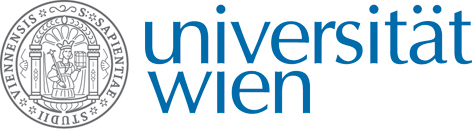 Institut für Wissenschafts- und Technikforschung
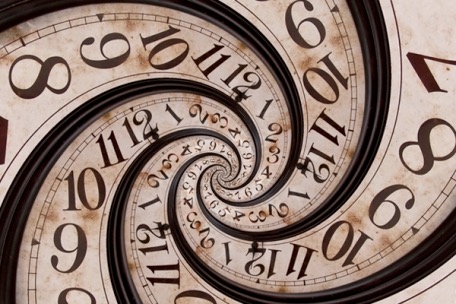 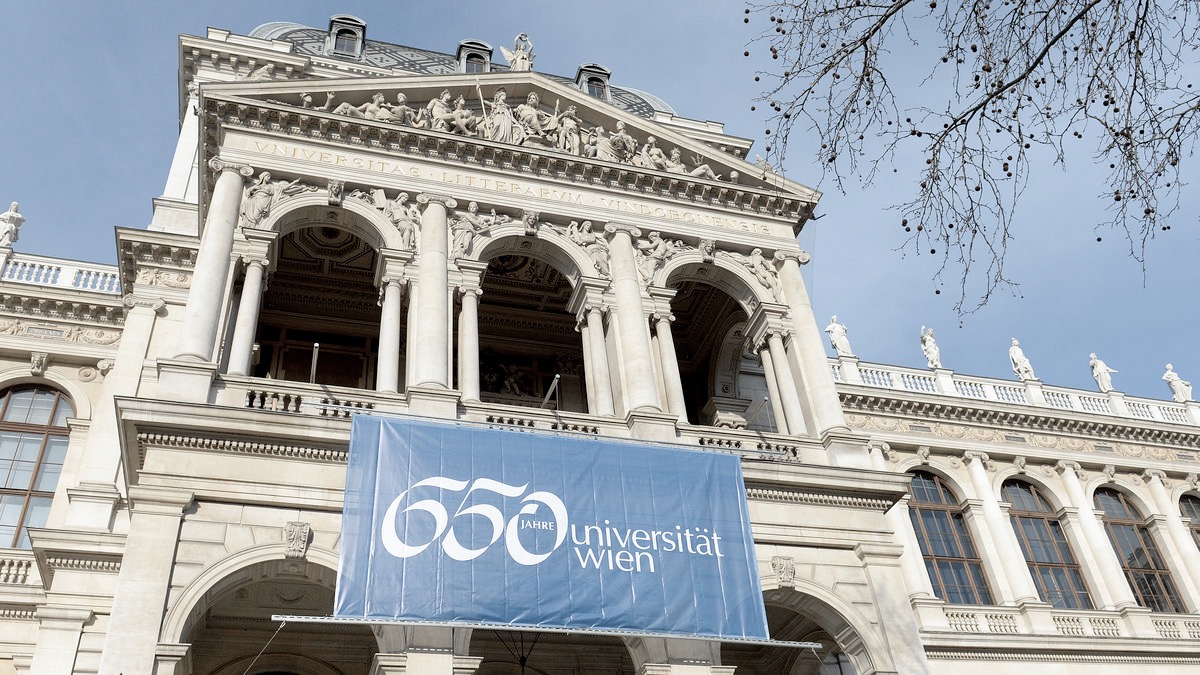 NOSTALGIE?
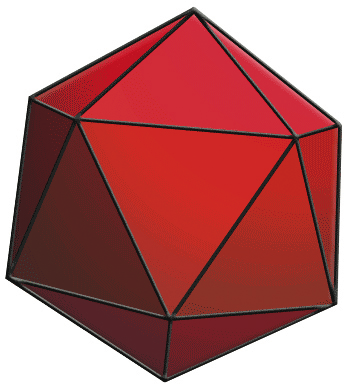 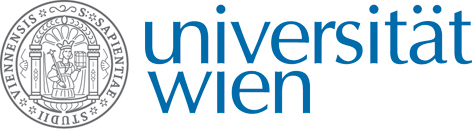 Institut für Wissenschafts- und Technikforschung
Welche Lehre für welche Gesellschaft?
Wissens- und Informationsgesellschaft: Idee, dass Information jederzeit und überall vorhanden ist und sich dadurch unser Wissen und unsere Handlungskapazität erweitert 
Zunehmende Komplexität unserer Lebensbedingungen (Innovationsdruck und Innovationsgeschwindigkeit; Dynamik des Wandels, der zu immer wiederkehrenden Turbulenzen führt) => neue Unübersichtlichkeit
Leben in einer „Gesellschaft der Selbst-Experimentation“ (Krohn 1997) => was bedeutet dies für die Lehre?
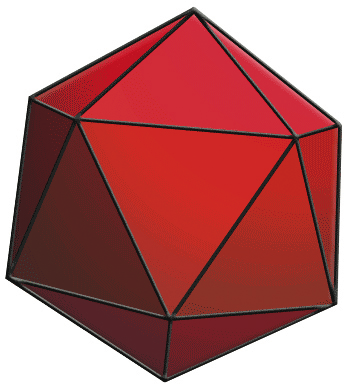 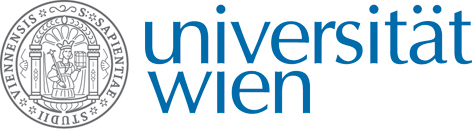 Institut für Wissenschafts- und Technikforschung
Welche Lehre für welche Gesellschaft?
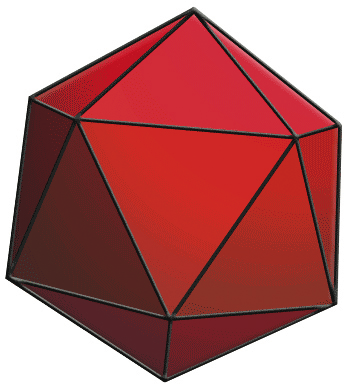 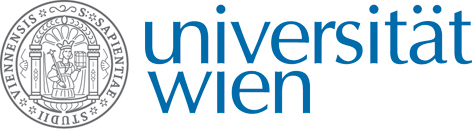 Institut für Wissenschafts- und Technikforschung
Herausforderung für die Lehre und das Lernen
Wissen um Prinzipien des Umgangs mit komplexen wissenschaftlichen/gesellschaftlichen Problemen 
Kooperation 
Umgang mit innerwissenschaftlichen Grenzen
Frage nach anderen gesellschaftlich verankerten Wissensformen
Wissen für und Entwicklung einer Bewertungsfähigkeit
Was ist wissens-wert, für wen, wofür?
Entwicklung einer Gestaltungsfähigkeit
Wissen im Kontext — Verknüpfung von Wissen und Handlungsfähigkeit
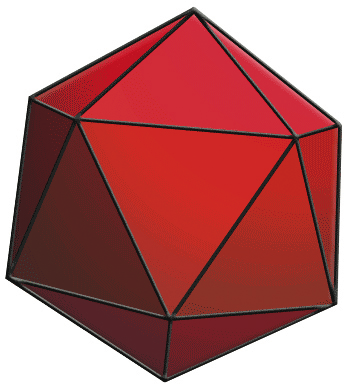 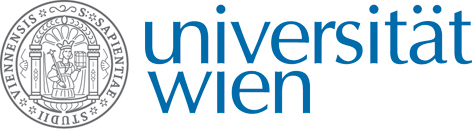 Institut für Wissenschafts- und Technikforschung
Welche Form von Expertise brauchen heutige Gesellschaften?
Worin sind wir gut? 
Entwicklung von routine-orientierter Expertise => bekannte Probleme effizient mit speziellen Werkzeugen und Techniken lösen
Was würden wir aber auch brauchen?
interaktionelle Expertise: Fähigkeit sich am Austausch über Gruppengrenzen hinweg zu beteiligen 
beitragende Expertise: Fähigkeit sich an der Produktion neuen Wissens über Fach- und Gruppengrenzen hinweg zu beteiligen 
adaptative Expertise: Fähigkeit das Gelernte/Erfahrene in neue Kontexte übersetzen zu können
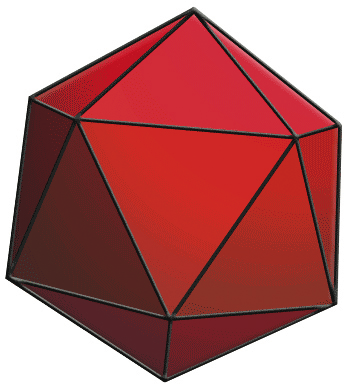 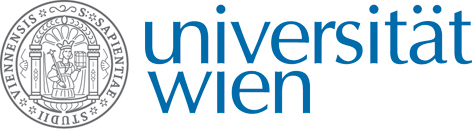 Institut für Wissenschafts- und Technikforschung
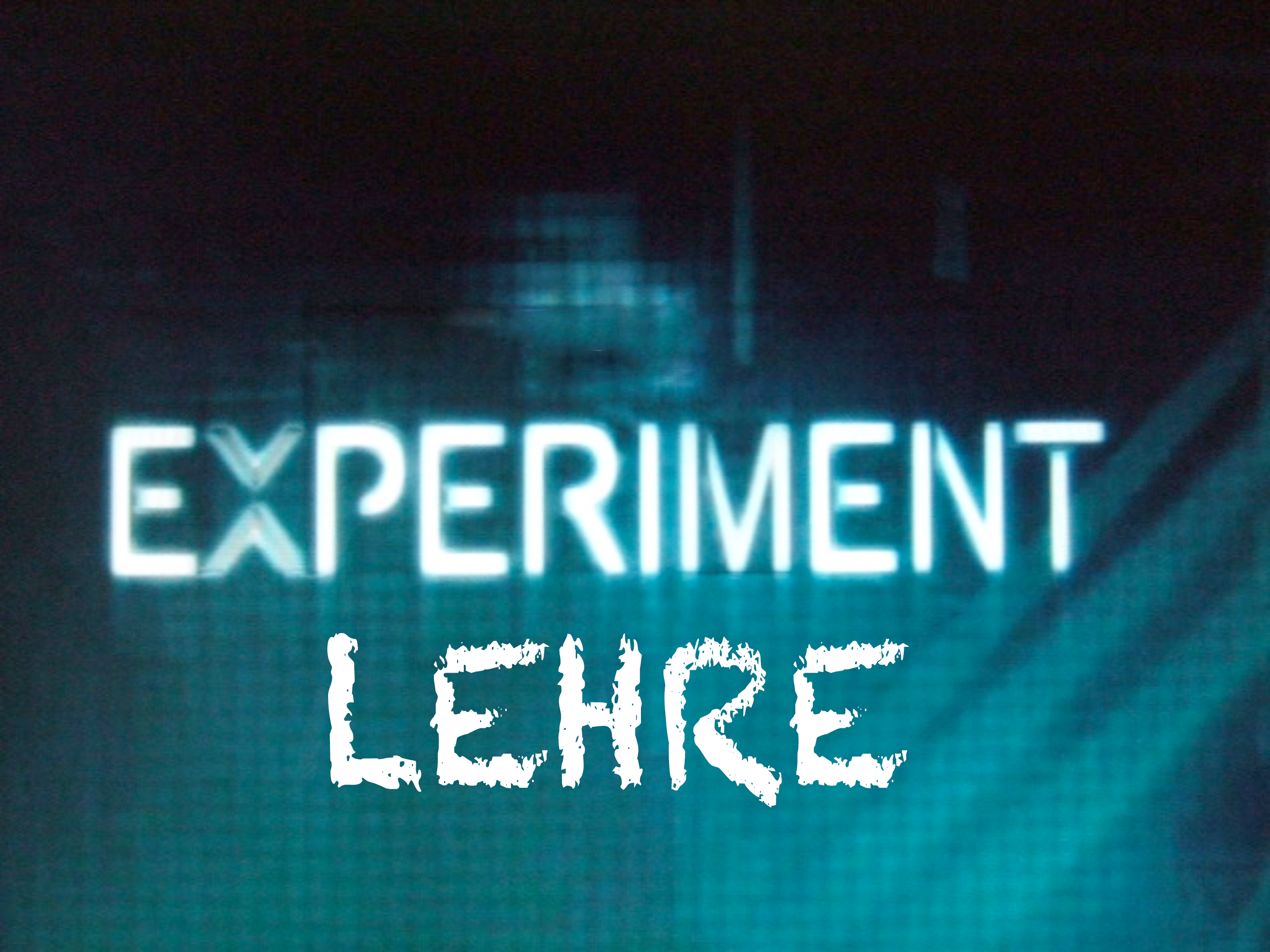 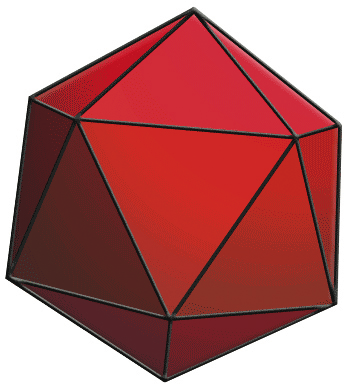 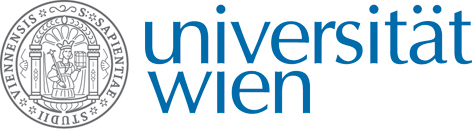 Institut für Wissenschafts- und Technikforschung
[Speaker Notes: Kein narrative]